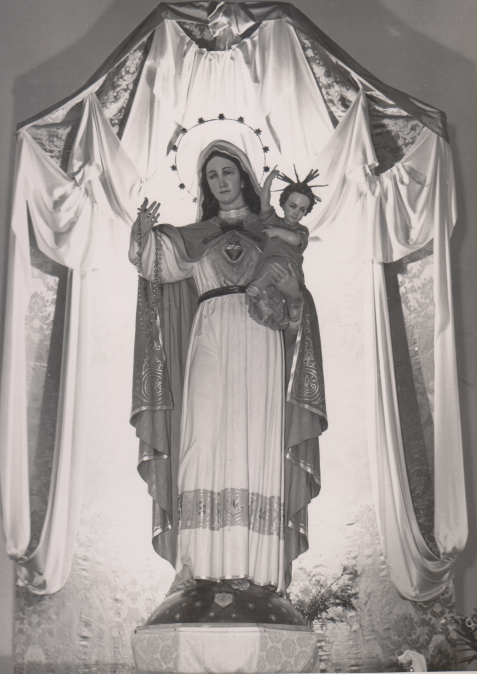 Peregrinatio Mariae.MESTRE-MARGHERA
La Pellegrina esce dal duomo di San Lorenzo
Partenza della processione da San Lorenzo
La Pellegrina in Piazza Ferretto
La Pellegrina davanti alla chiesa di Lourdes di Via Piave
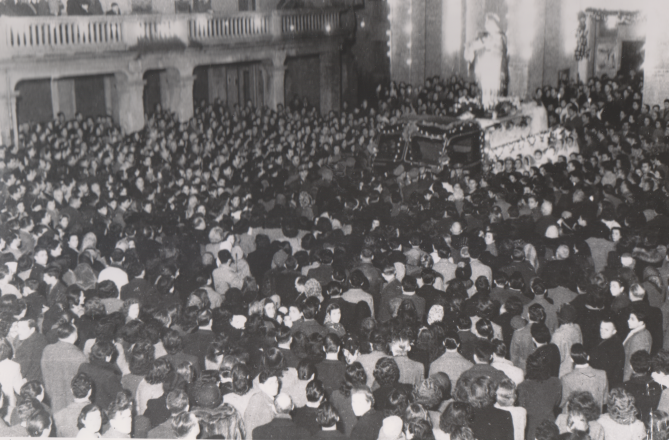 La Pellegrina davanti alla chiesa di Lourdes di Via Piave
La Pellegrina davanti alla chiesa dei SS. Gervasio e Protasio di Carpenedo
La Pellegrina verso la ‘baracca’ di Altobello, costruita nell’aprile del 1945
Processione Madonna Pellegrina in Via Piave, anni ‘50
Altobello 1948, gruppi di Azione Cattolica
1947, Altobello in festa per l’arrivo dellaPellegrina
La Pellegrina giunge in Via Andrea Costa ad Altobello
Processione della Pellegrina in Via Andrea Costa
13.5.1956 Prima Comunione
13.5.1956, Prima Comunione
La Pellegrina al feltrificio di Marghera
La Pellegrina al setificio di Marghera
La Pellegrina allo stabilimento San Marco di Marghera
La Pellegrina alle Officine Galileo di Marghera
La Pellegrina allo stabilimento Vidal di Marghera
La Pellegrina allo stabilimento Vidal di Marghera
La Pellegrina allo stabilimento Vidal di Marghera